Az ember háztartásában élő mikroorganizmusok
Mikroorganizmy  žijúce s  človekom
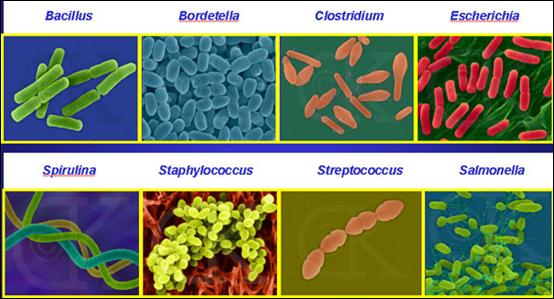 *
Milyen élőlények a mikroorganizmusok?
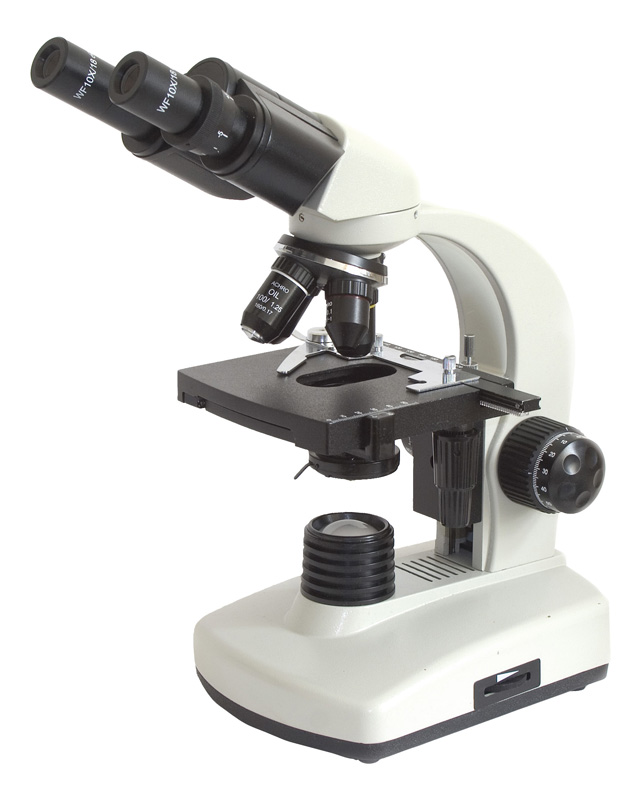 Mikroorganizmusok olyan egysejtű élőlények, melyek csak mikroszkóppal láthatók. 
A Földön mindenütt megtalálhatók.
Szerves anyagok lebontásával szervetlen anyagokat képeznek → részt vesznek az anyagok körforgásában a Földön. Kivételt képeznek a paraziták → más élőlényekből veszik fel a tápanyagot
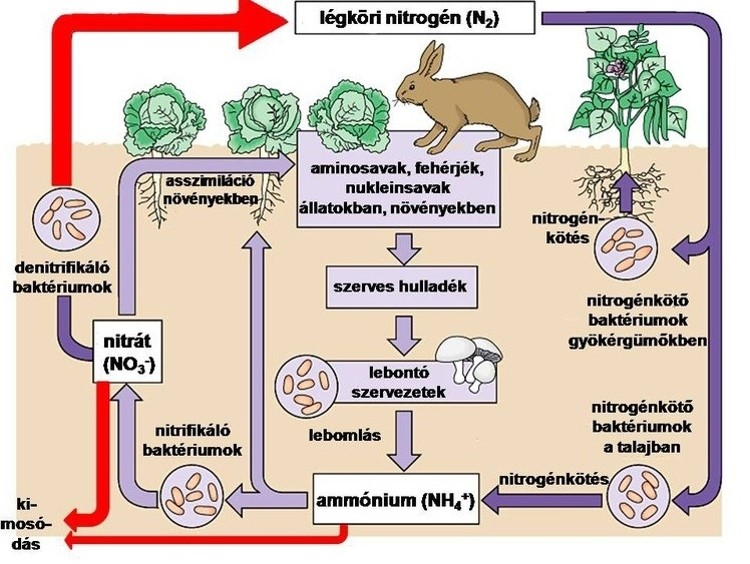 A mikroorganizmusok közé tartoznak:
1. baktériumok (baktérie)
2. mikroszkopikus gombák (mikroskopické huby)

1. baktériumok lehetnek: 
            a.) rothasztó b.: - vastagbélben lebontják a táplálékot
                                         - K vitamint termelnek
b.) erjesztő b.: - pl. tejsavbaktériumok - tejtermékek, ecet, savanyú káposzta,    kovászos uborka előllításánál használják fel                                                           
            c.) gümőképző b.: - hüvelyesek gyökerén élnek → megkötik a levegőből a nit-
                                             rogént                                                   
            d.) élősködő (parazita) b.: - élőlények testéből felveszik a szerves anyagot, és
 betegségeket okoznak: tbc-t, torokgyulladást, pestist, tífuszt, kolerát stb.
Baktériumok
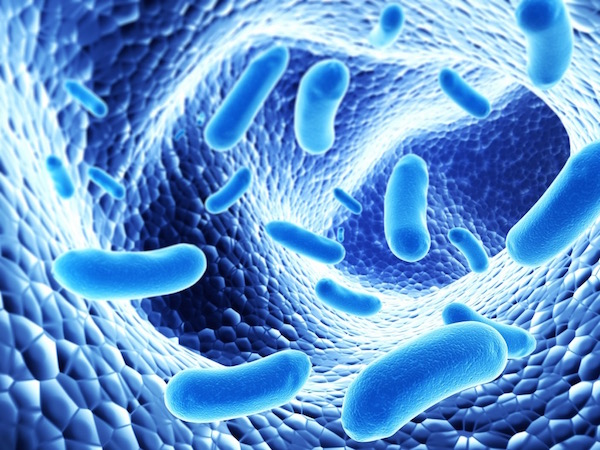 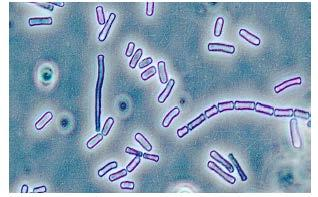 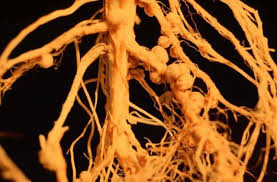 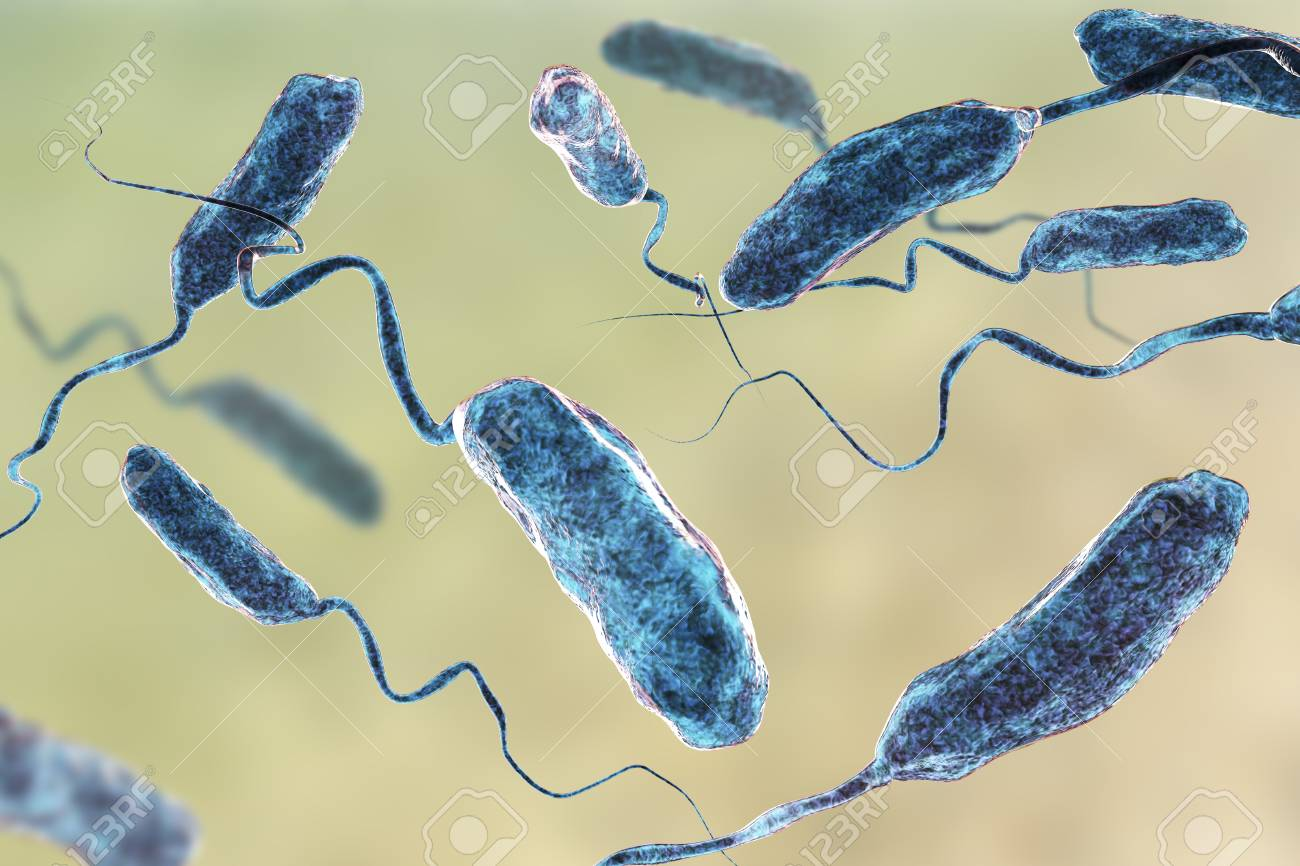 *
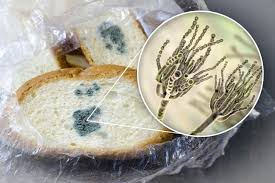 2. mikroszkopikus gombák közé tartoznak: 
        a.) ecsetpenész: - zöldesszürke bevonat az élelmiszerekren
                                   - antibiotikumok gyártására is használják
        b.) fejespenész: - fehéresszürke bevonat az élelmiszereken
c.) élesztőgombák: - cukor lebontásával CO2 (szén-dioxid)és H2O (víz) keletkezik
                                        - sütőipari élesztő, sör - ill. borélesztő
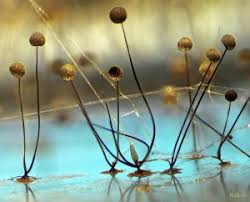 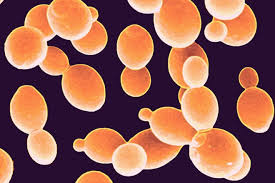 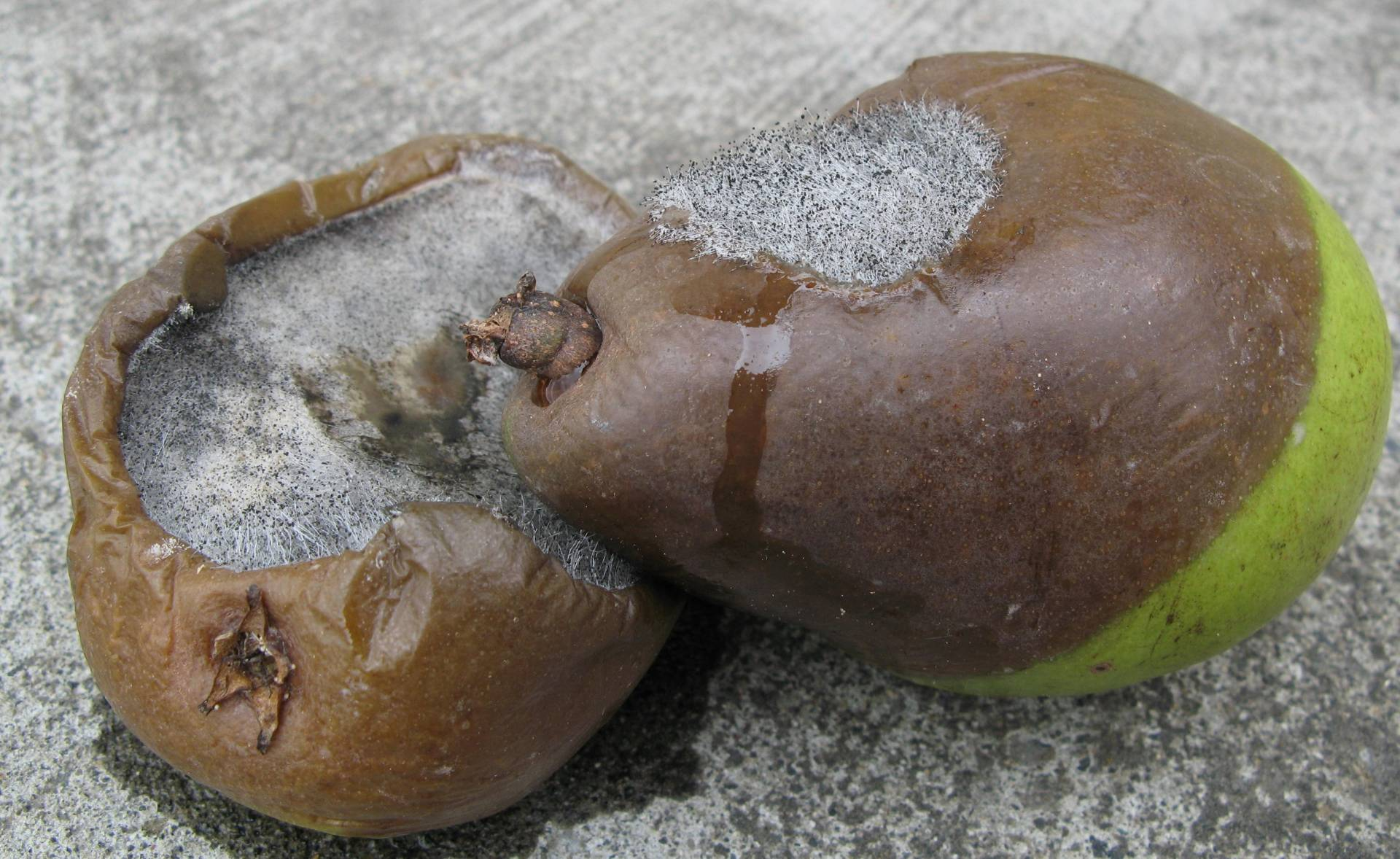 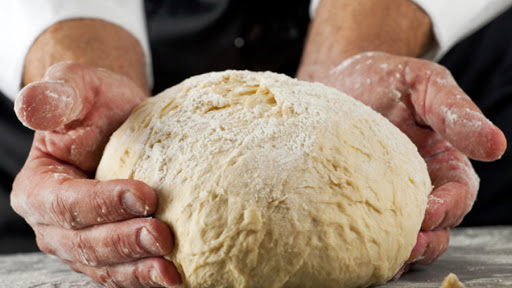 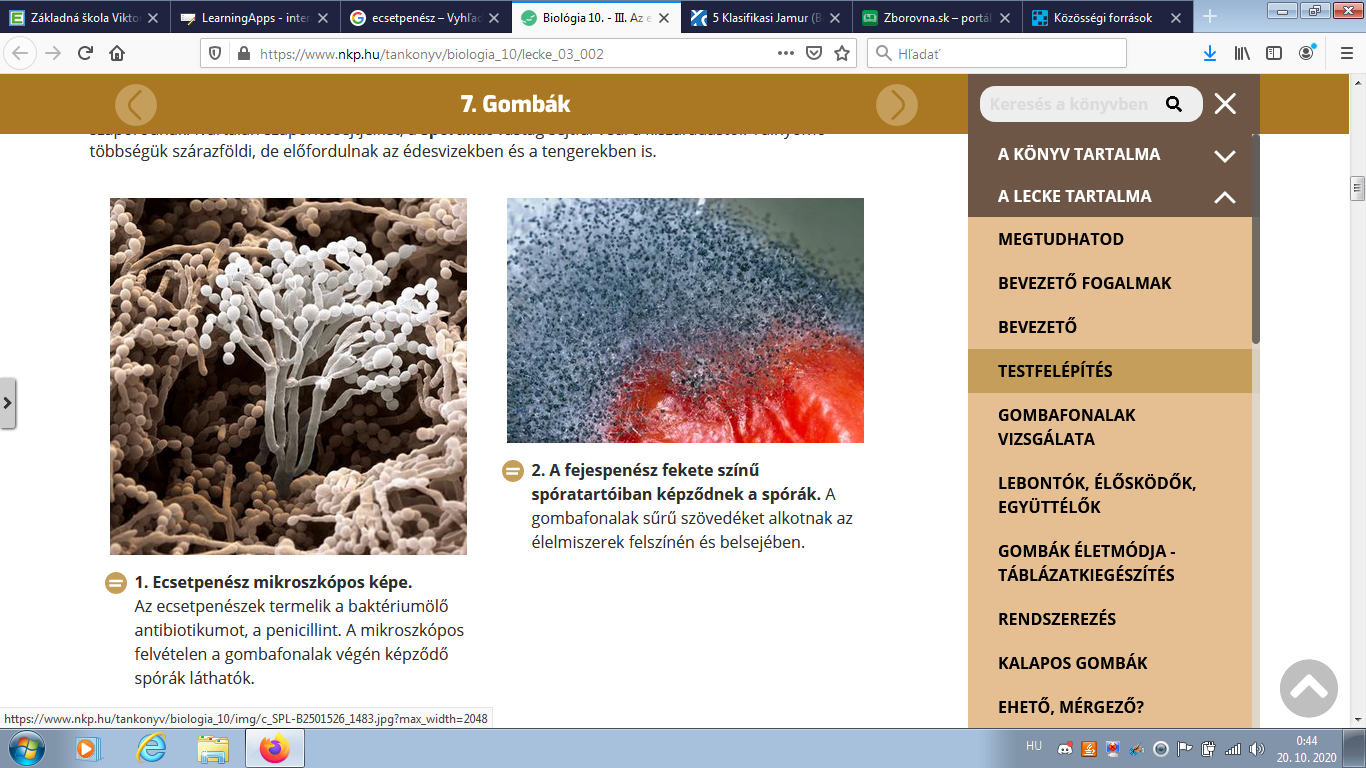 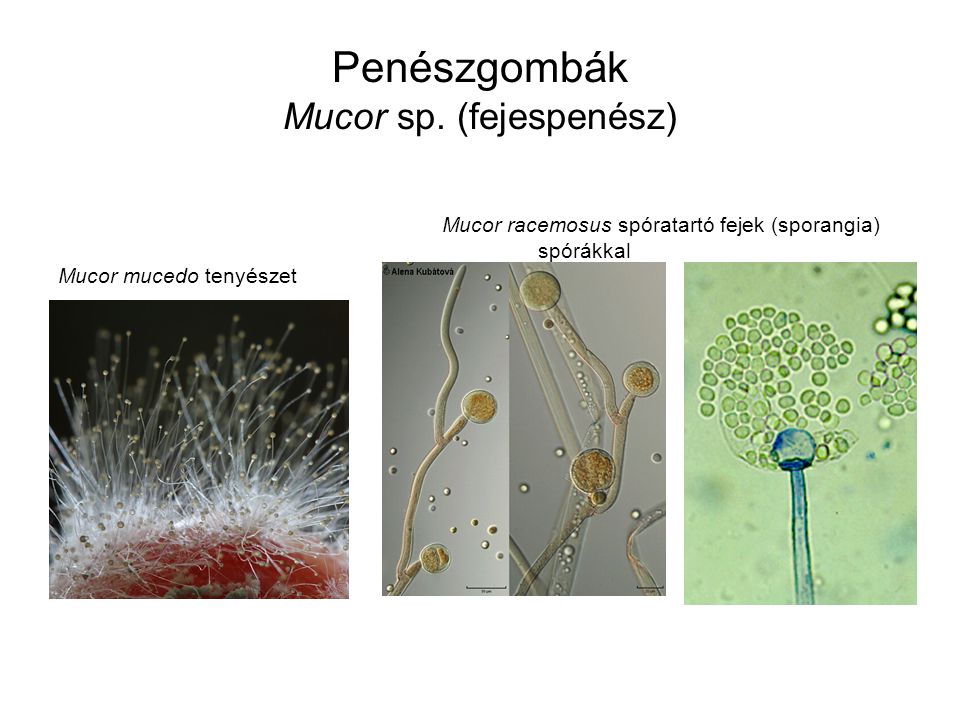 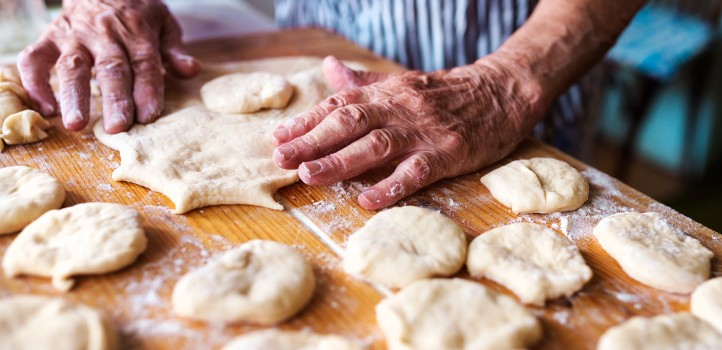 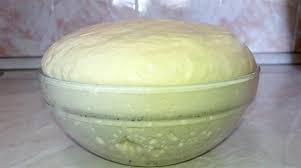 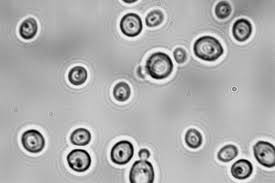 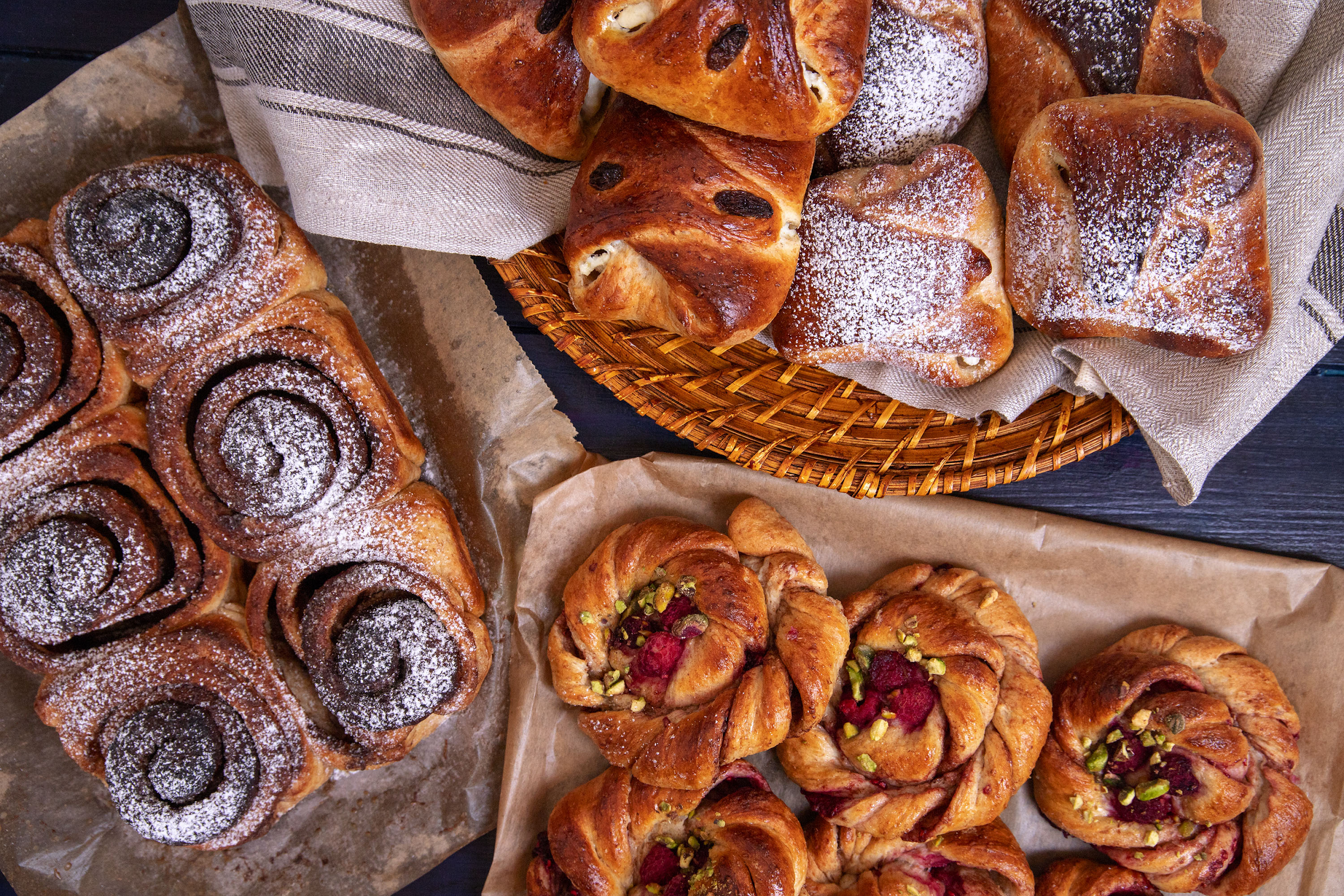 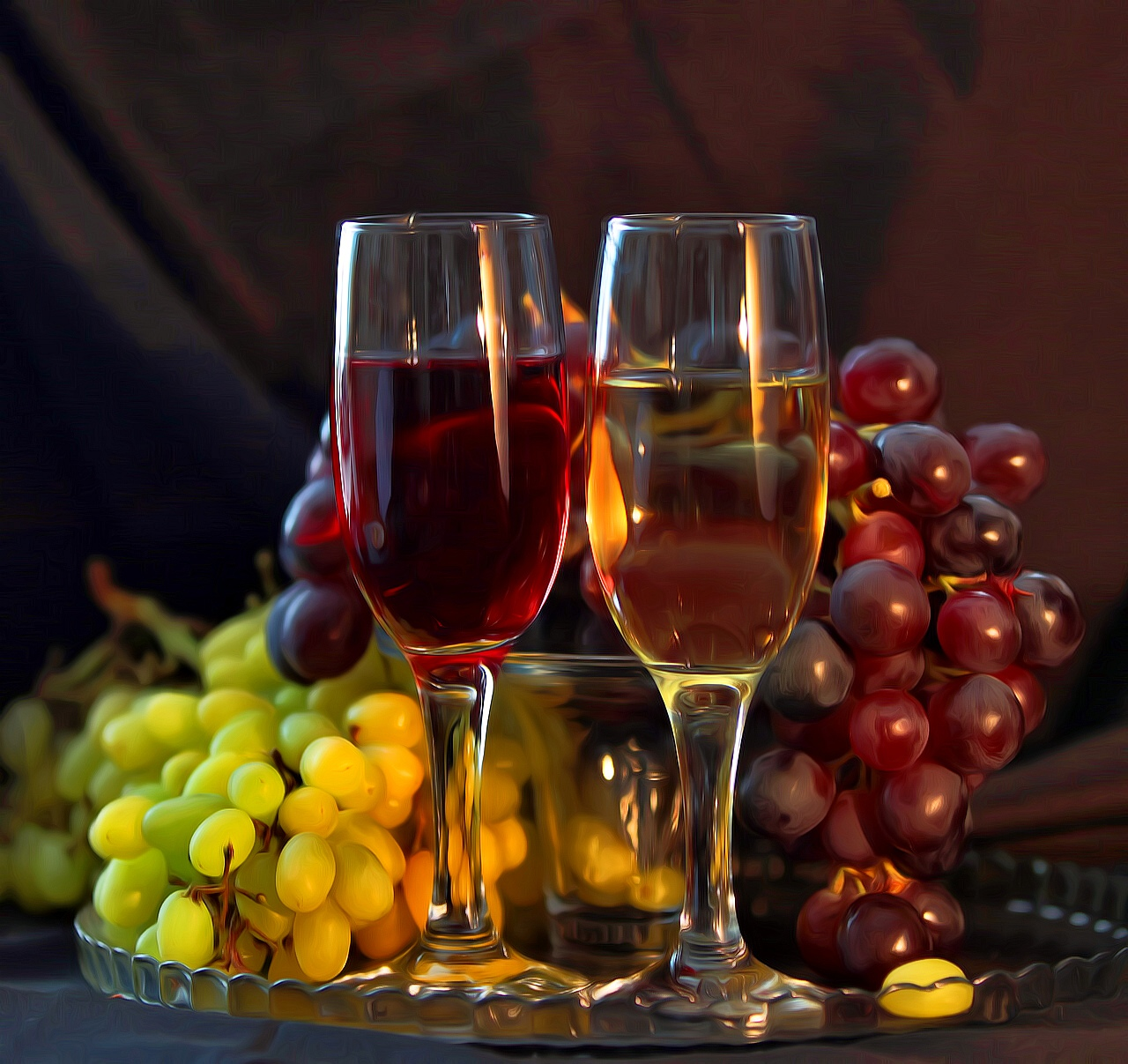 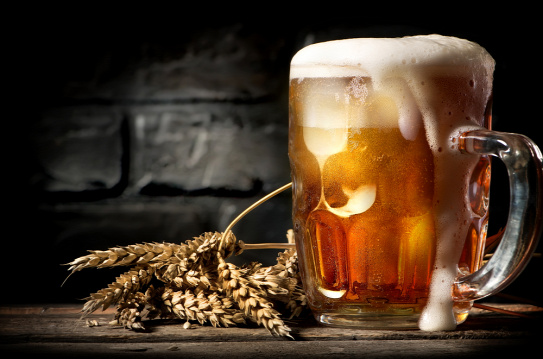 Köszönöm a figyelmet!
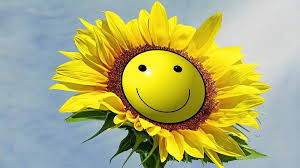